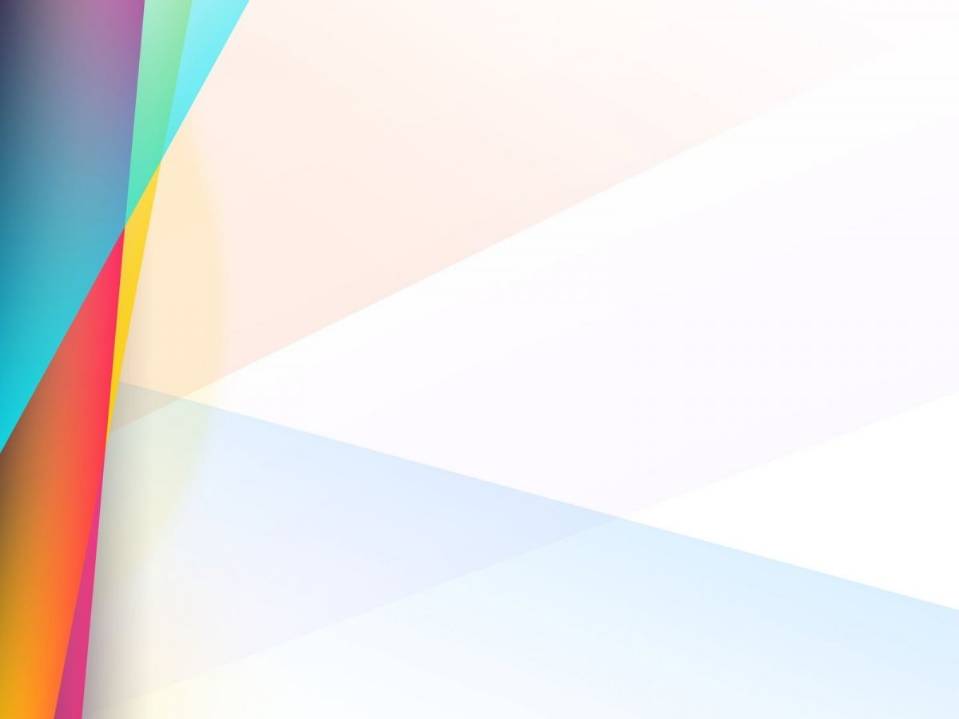 Муниципальное автономное общеобразовательное учреждение «Средняя школа №154»
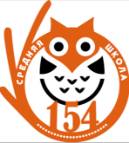 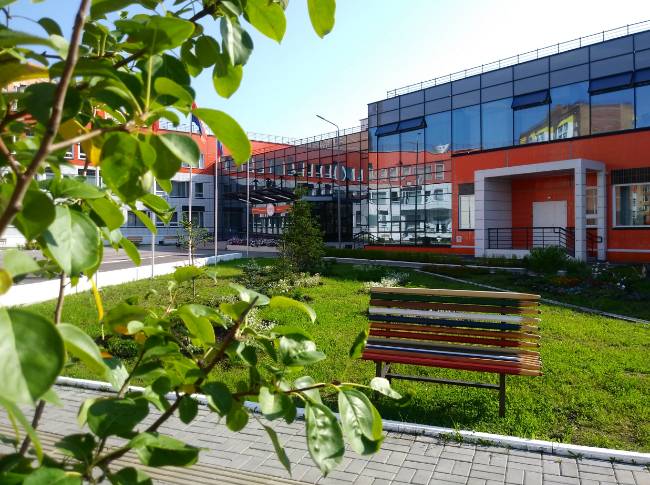 Ефимова Анна Анатольевна, заведующий библиотекой  
 Дынина Лия Григорьевна, педагог –библиотекарь
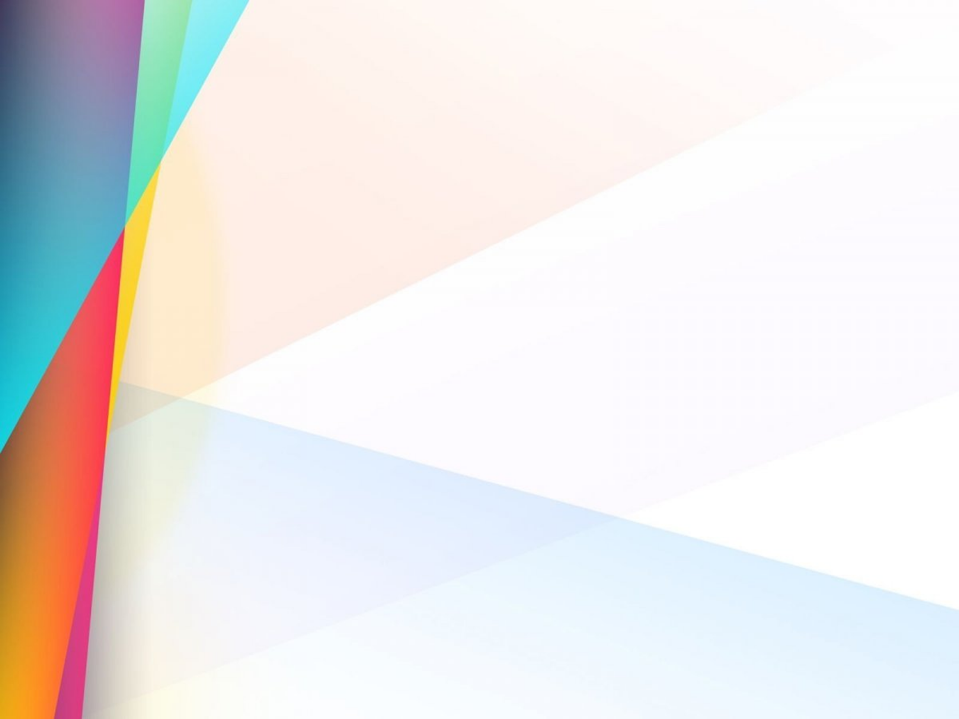 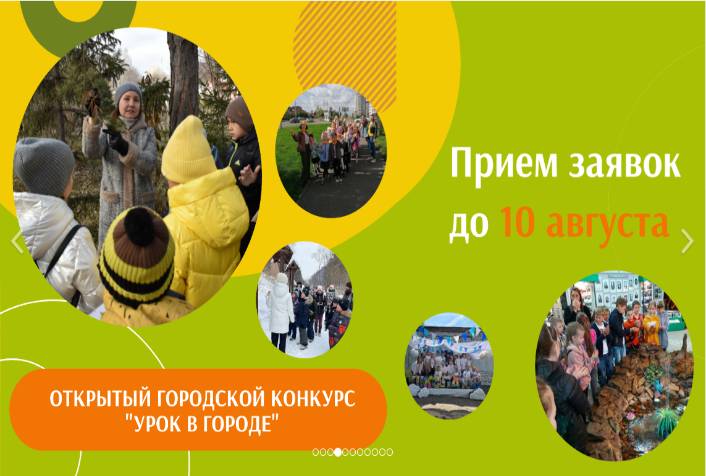 Учредитель Конкурса – Главное управление образования администрации города Красноярска.
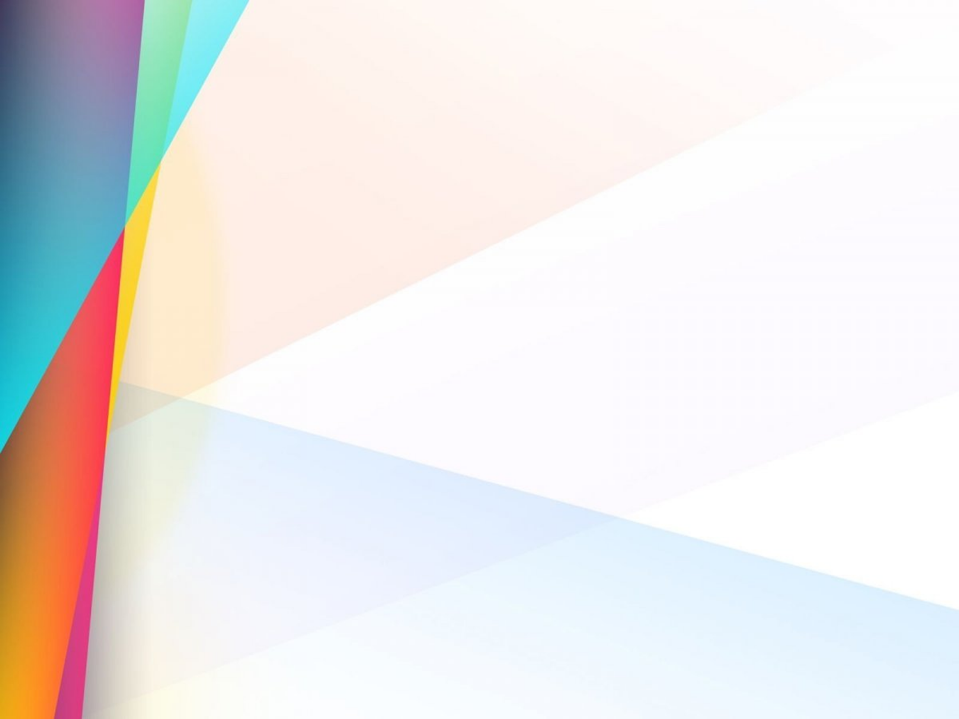 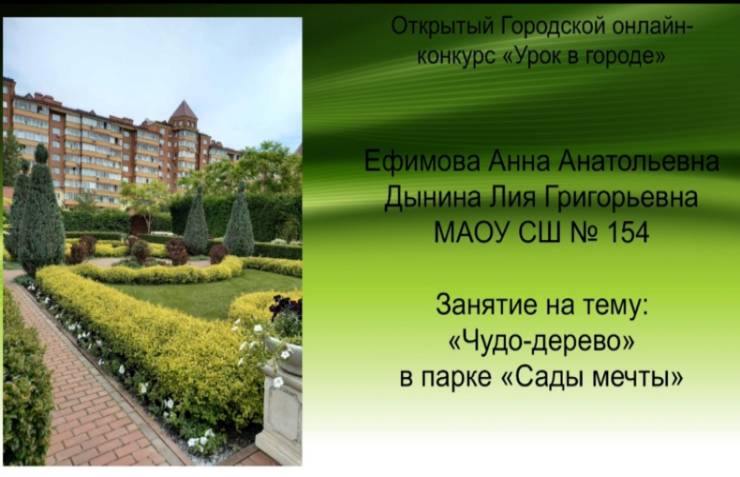 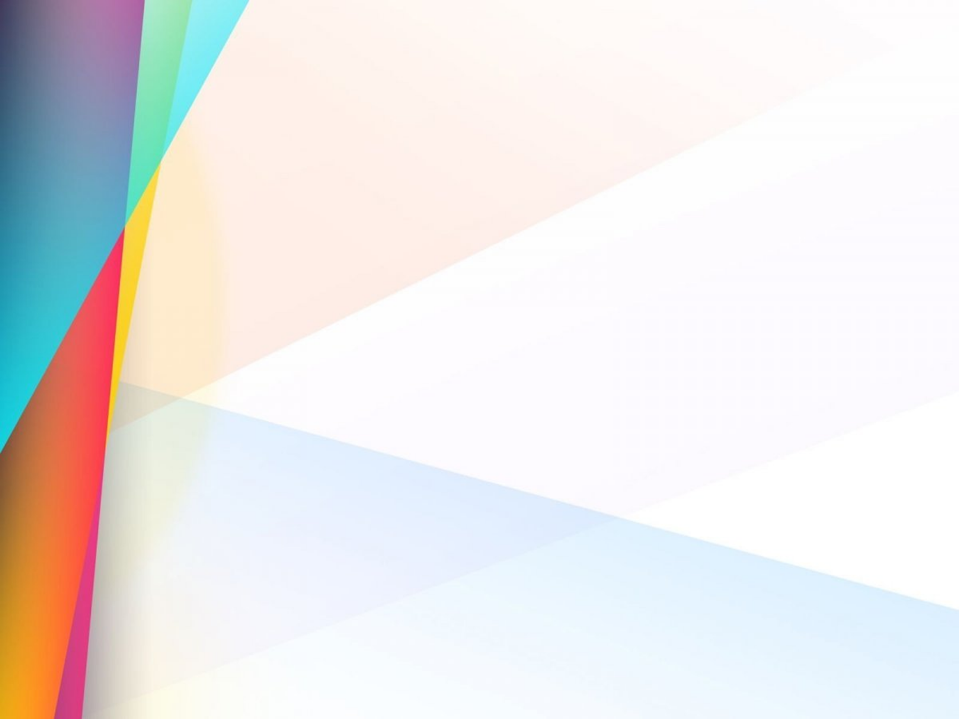 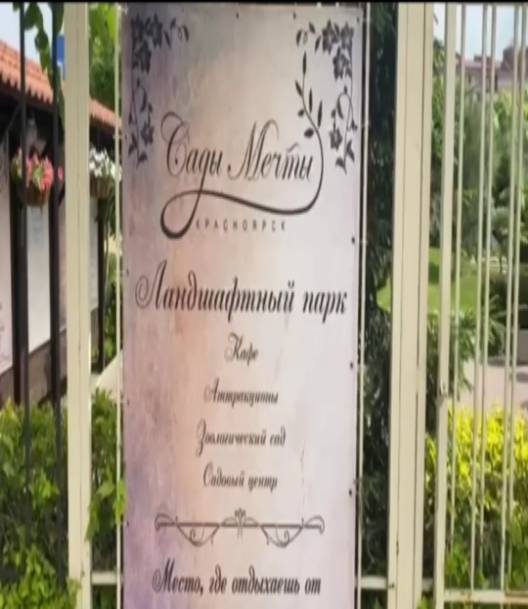 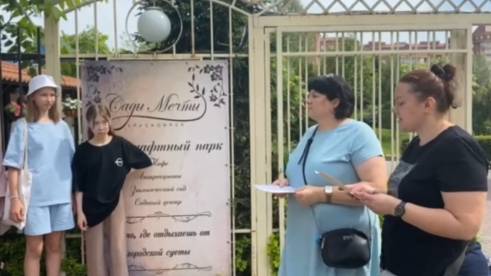 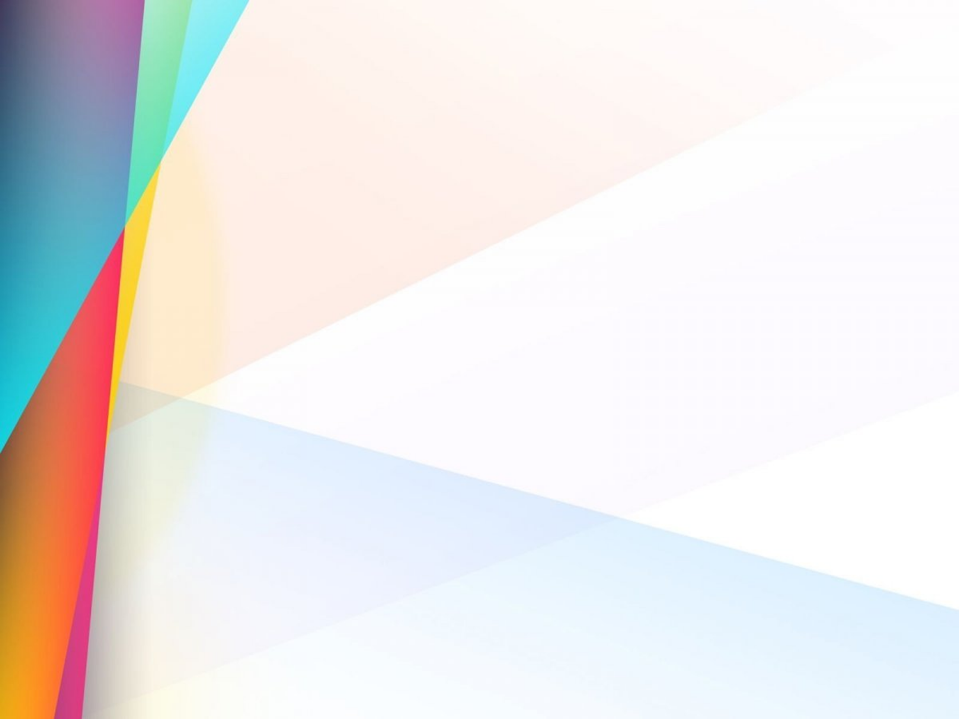 МЕЧТА - Нечто, созданное воображением, мысленно представляемое.  Предмет желаний, стремлений.
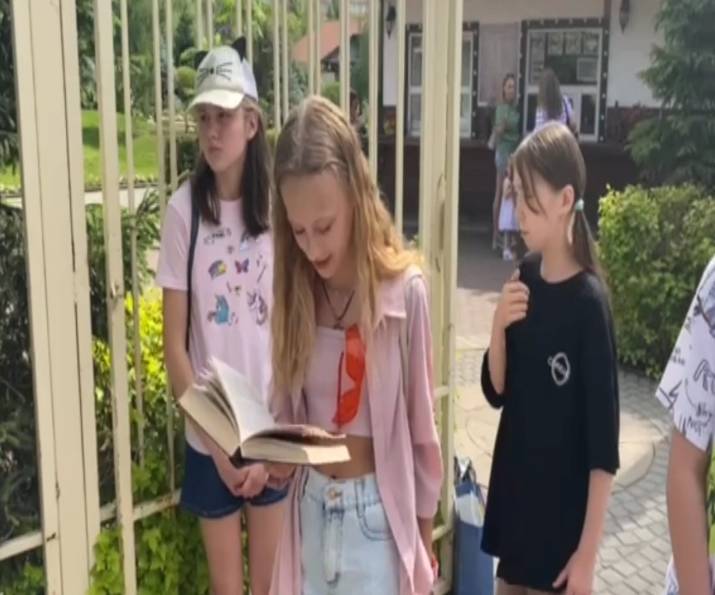 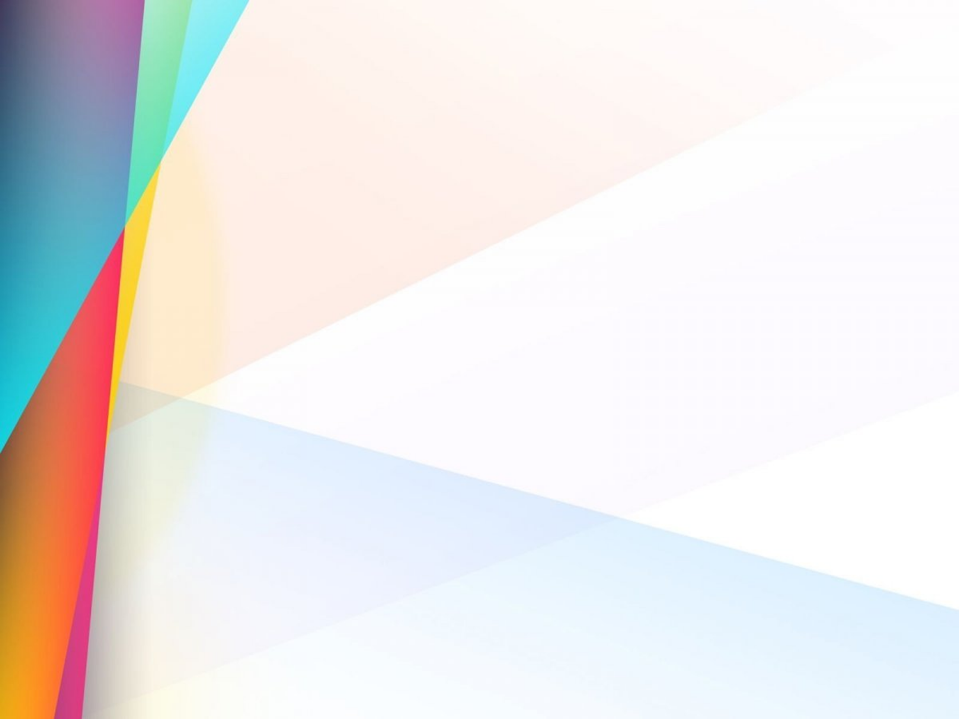 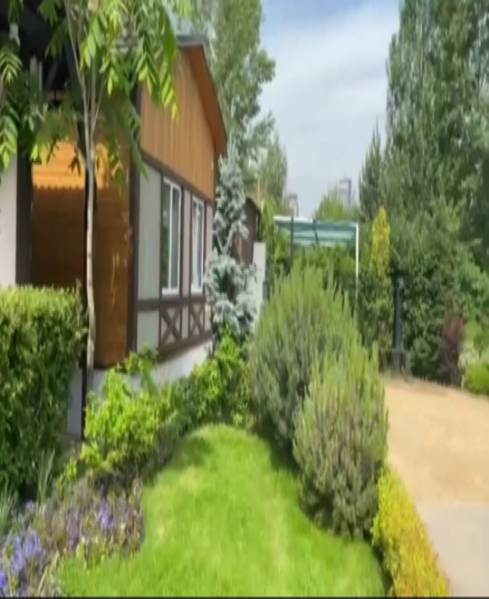 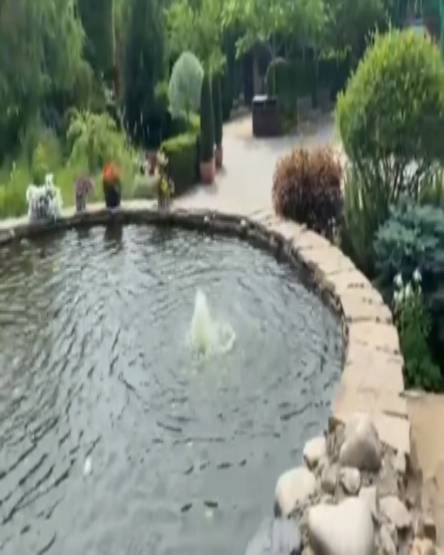 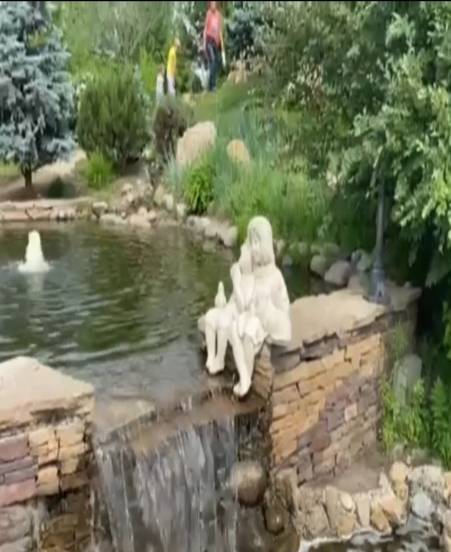 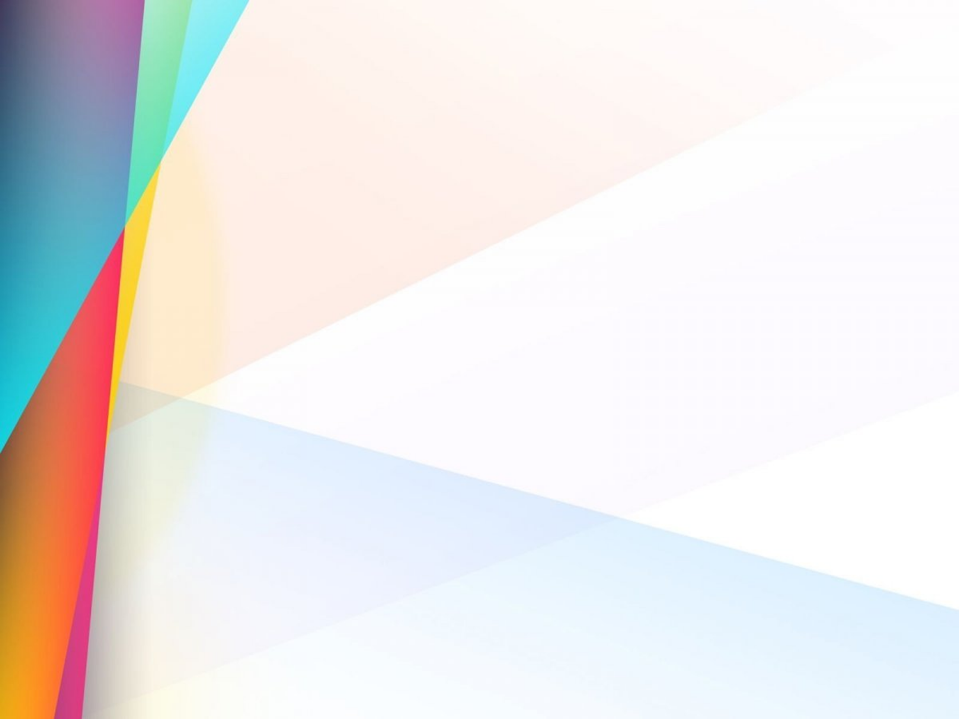 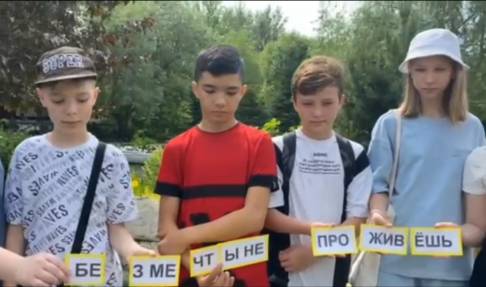 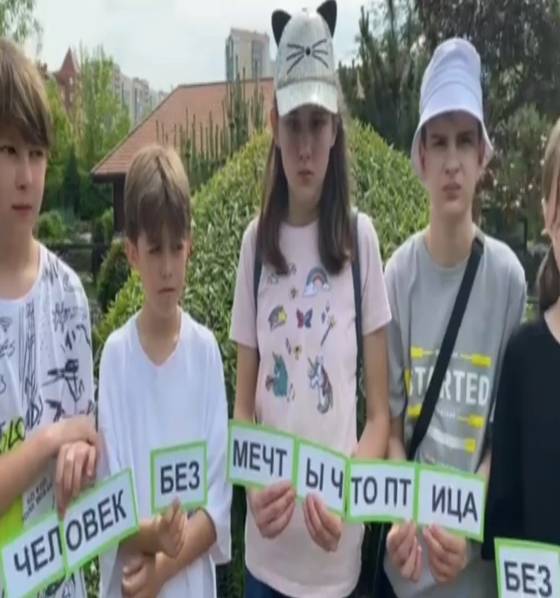 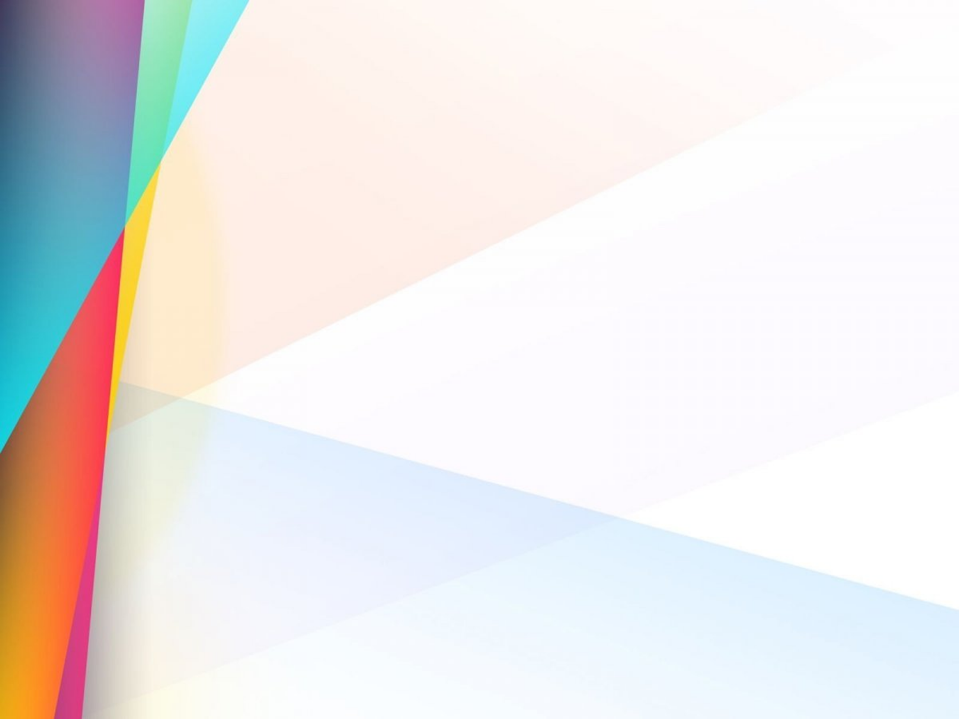 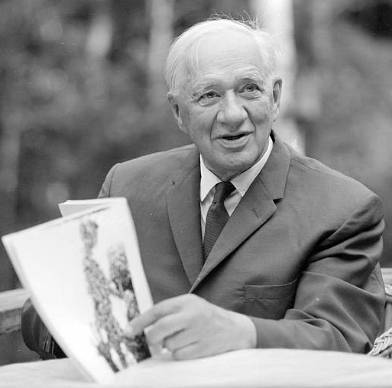 Корней Иванович 
Чуковский
«Чудо-дерево»
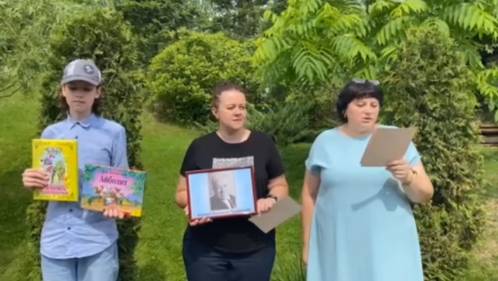 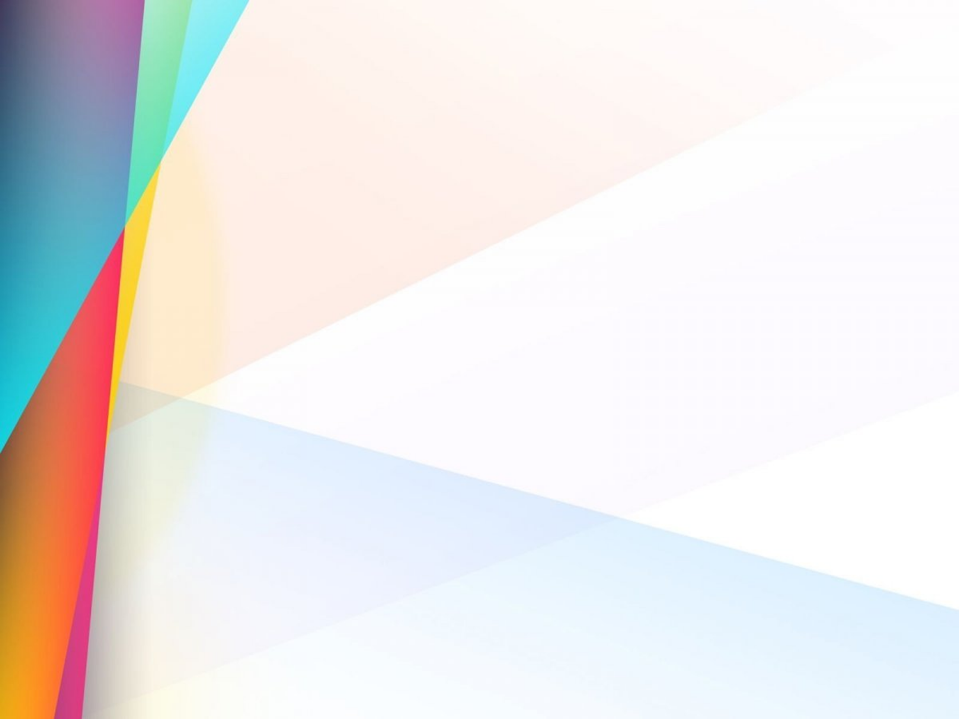 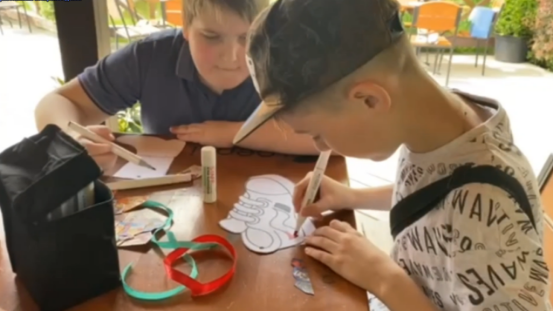 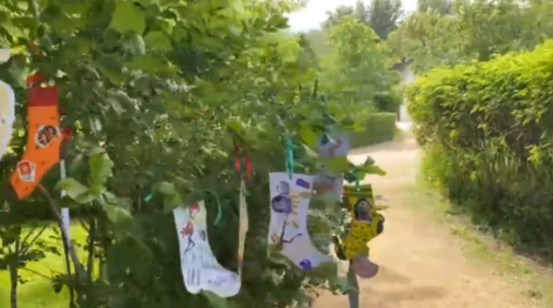 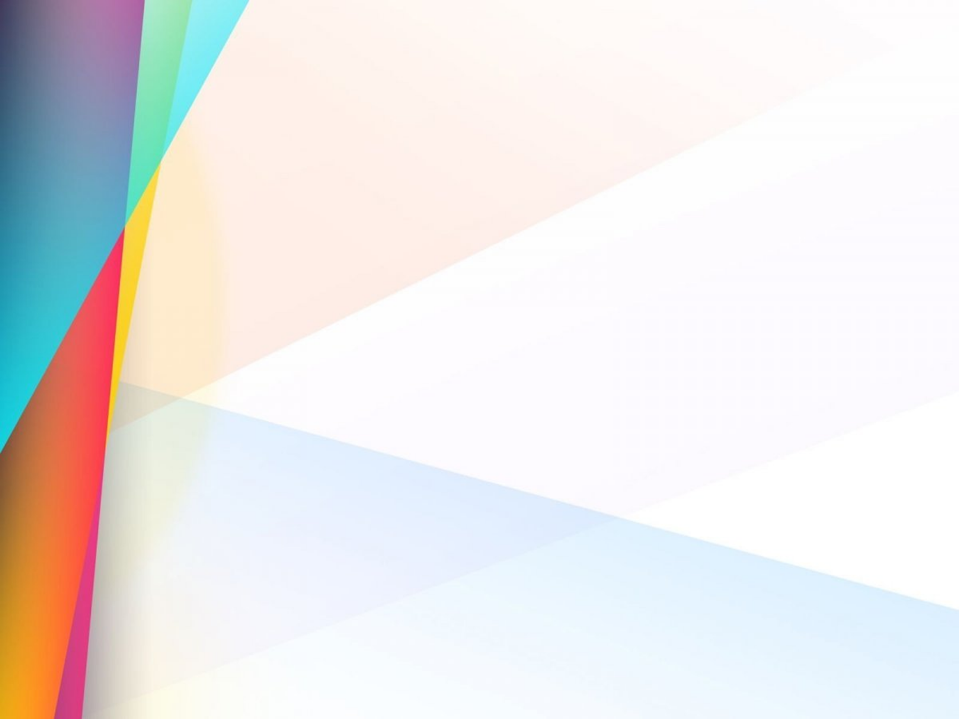 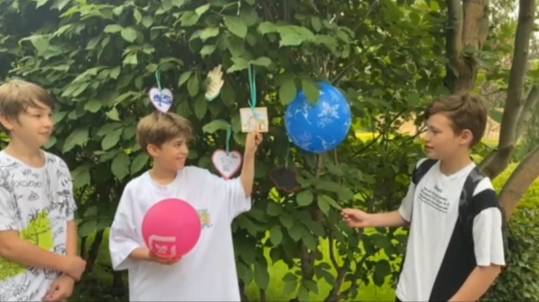 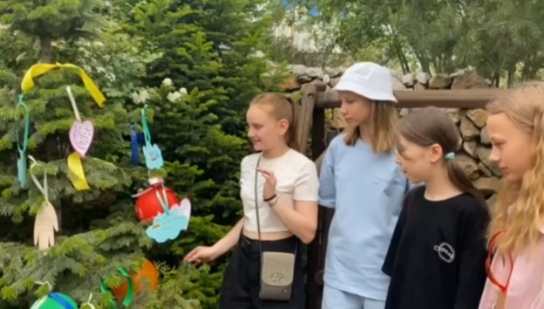 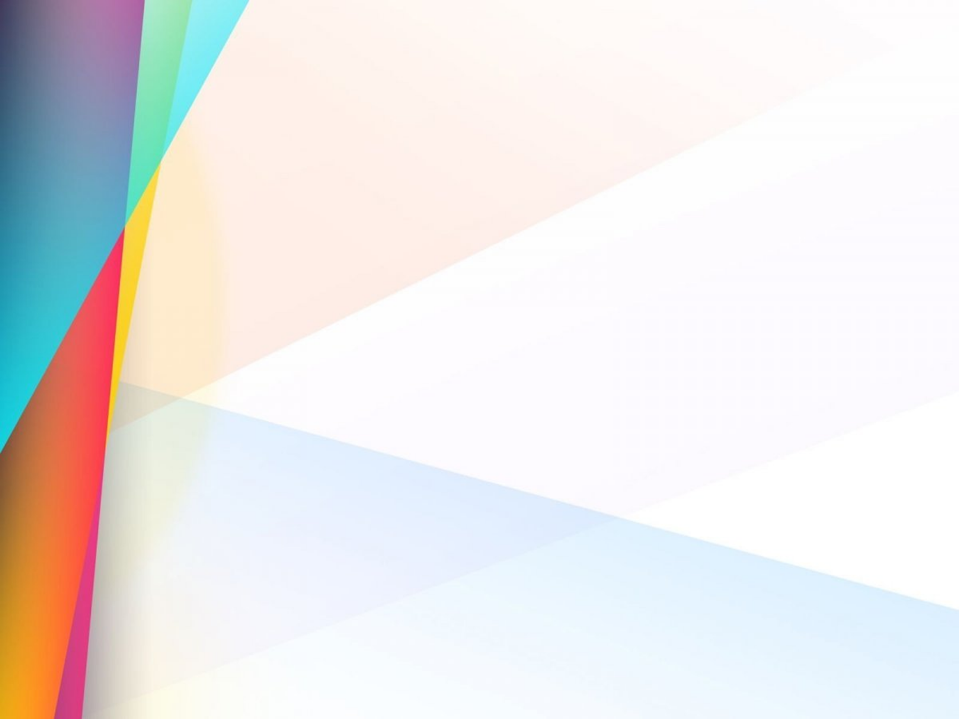 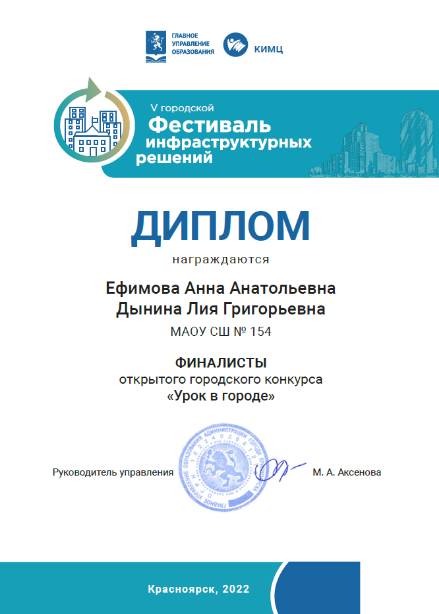 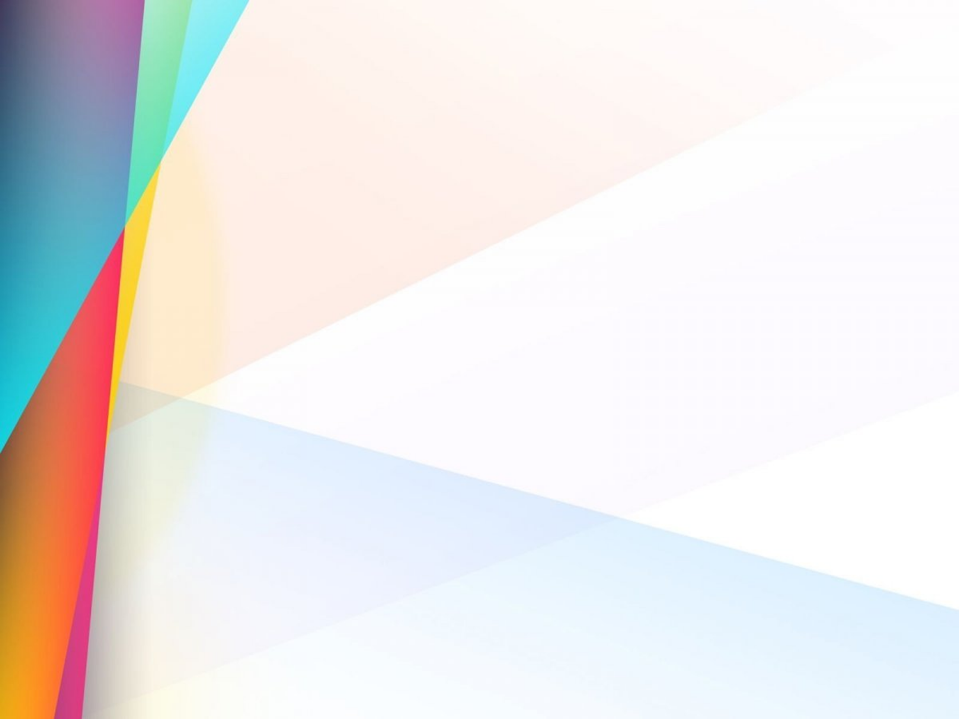 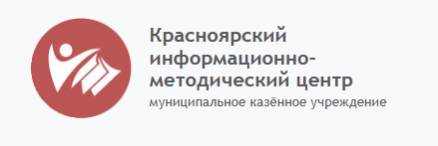 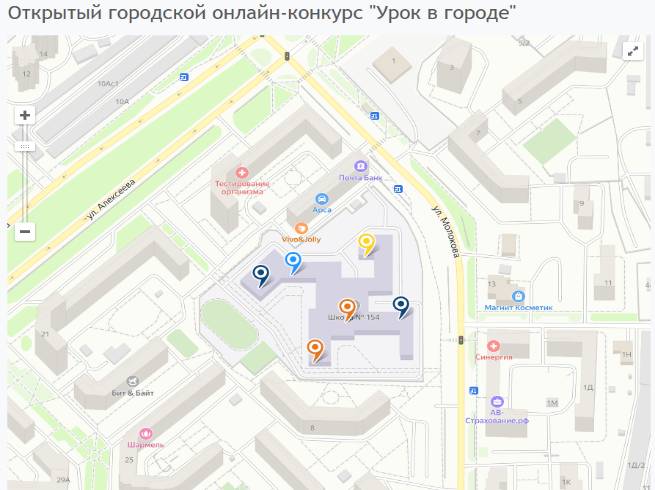 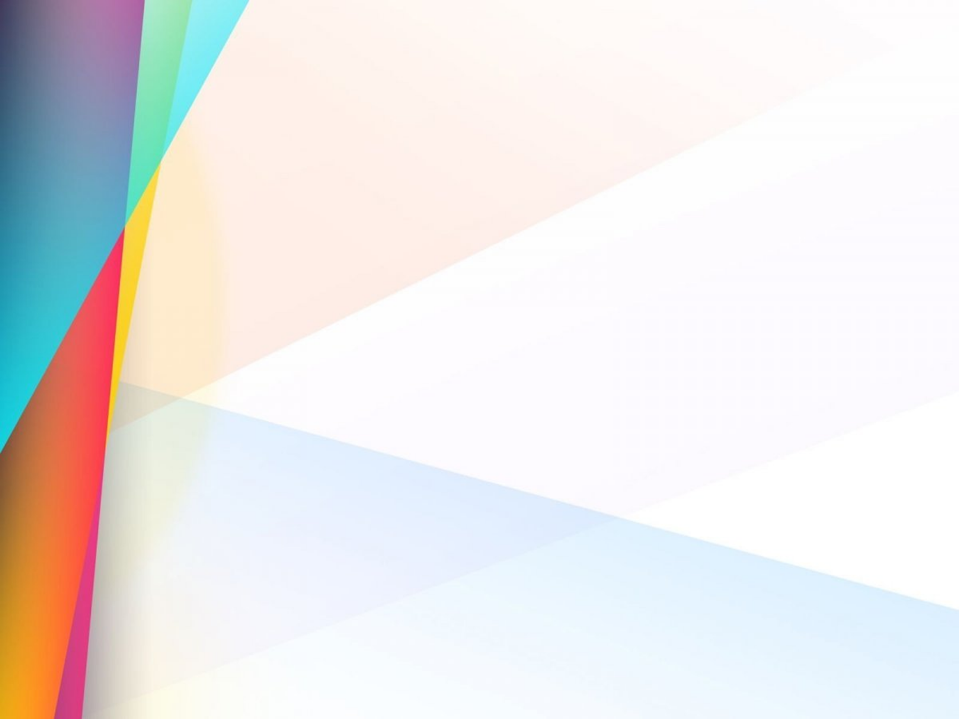 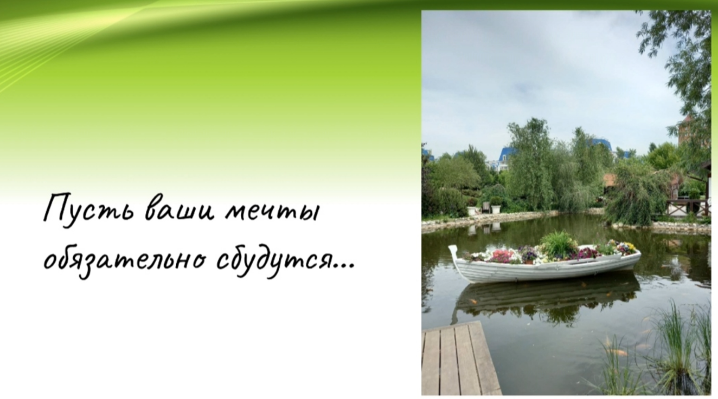